Unit  7A picture of my family
WWW.PPT818.COM
What's that?
A picture of my family.
一张我的家庭照片。
A picture of my family.
一张我的家庭照片。
a picture of...
一张 ...… 图画/相片
Xiaohuihui say:
It's me.
是我。
He is my father.
他是我的父亲。
She is my mother.
她是我的妈妈。
Angella say:
A picture of my family.
一张我的家庭照
Angella say:
It's me.
是我。
He is my father.
他是我的父亲。
She is my mother.
她是我的妈妈。
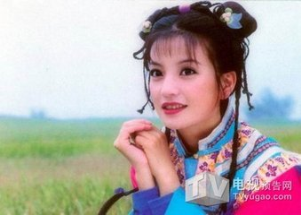 Xiaoyanzi say:
It's me.
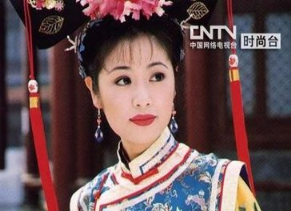 She is my sister.
她是我的妹妹。
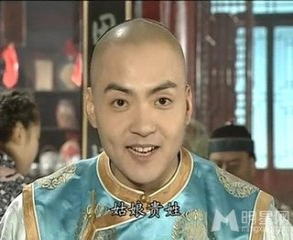 He is my brother.
他是我的哥哥。
Let's read
}
father
爸爸
mother
妈妈
家庭
成员
brother
兄弟
sister
姐妹
家庭成员
爸爸    妈妈     哥哥     姐姐    我
爷爷    奶奶
家庭成员
爸爸    妈妈     哥哥     姐姐    我
father    mother     brother     sister    me
爷爷    奶奶
grandpa    grandma
Bomb game
grandpa    grandma      man  

   lady          mother        father          

              boy            girl

             dad             mum
Bomb game
grandpa    grandma      man  

   lady          mother        father          

              boy            girl

             dad             mum
Bomb game
grandpa    grandma      man  

   lady          mother        father          

              boy            girl

             dad             mum
Group the words
grandpa    grandma     man      lady
  
mother      father          boy       girl

 dad          mum
.......
............
.........
.........
.........
...............
Divide the words
grandpa   grandma   man   lady
mother    father      boy    girl
dad          mum
grandpa       man      father
1. 男性：__________________________

                __________________________
boy        dad
grandma      lady      mother
2. 女性：__________________________
                
               __________________________
girl        mum
Choose the words
（   ） 1.  A boy       B   teacher       C   girl
B
（   ） 2.  A family       B   father      C   sister
C
（   ） 3.  A grandma   B   grandma      C boy
C
（   ） 4.  A how       B   she       C   he
A
（   ） 5.  A man       B   lady       C   boy
B
大小声
家庭成员
mother        father

   grandpa    grandma     
 
   brother     sister    me
Summary
家庭成员
mother        father

   grandpa    grandma     
 
   brother     sister    me